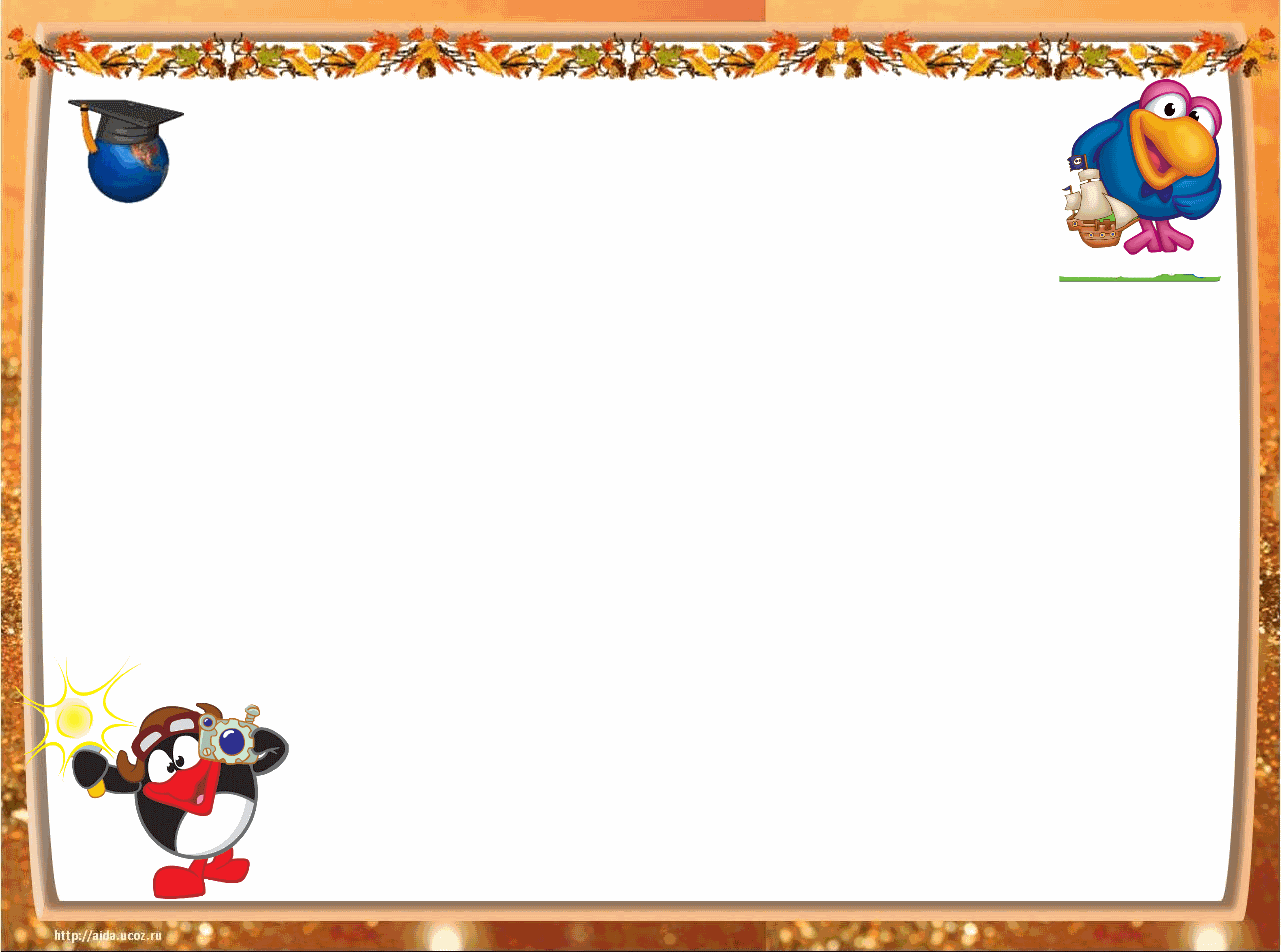 Коллективная работа ПДД для малышей.
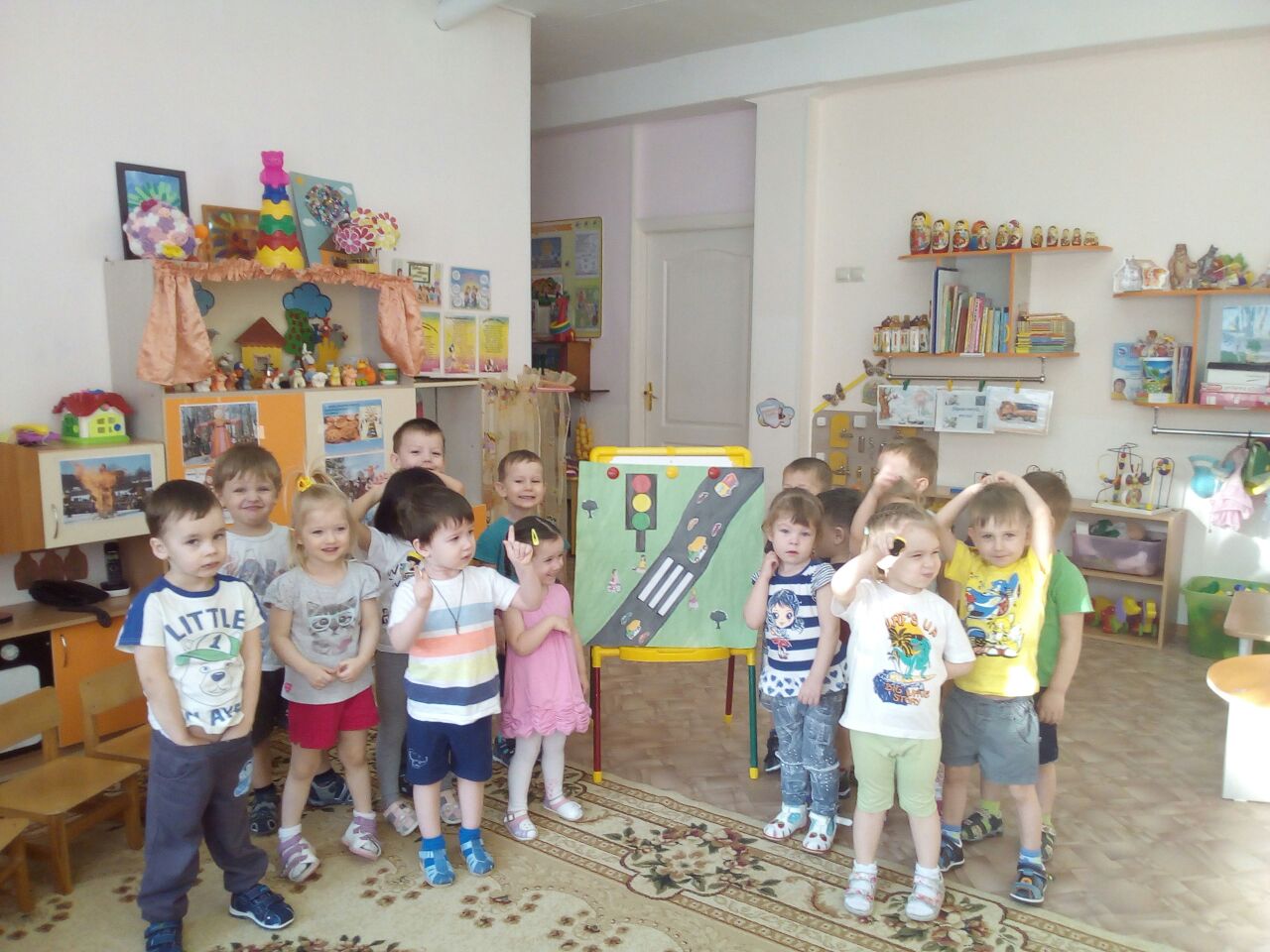 Выполнила работу:
Васильева Т.В.
г. Бердск 2018г.
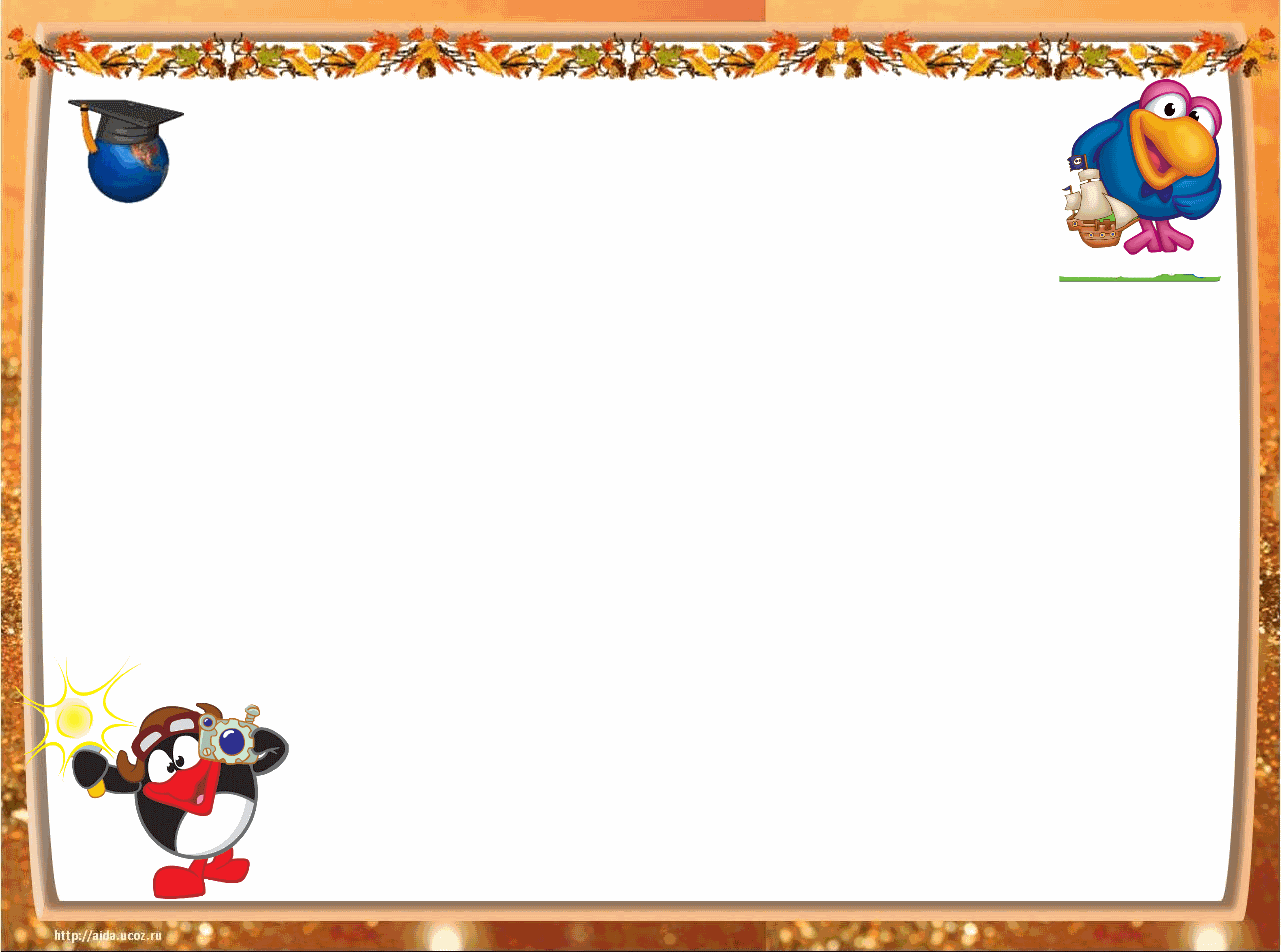 Цель занятия: Знакомить детей с правилами ПДД,
Рассказать о безопасности на дорогах нашего города, 
закрепить пройденный материал коллективной работой.

Материал: Наглядное пособие, картинки ПДД, заготовки для 
аппликации, клей.
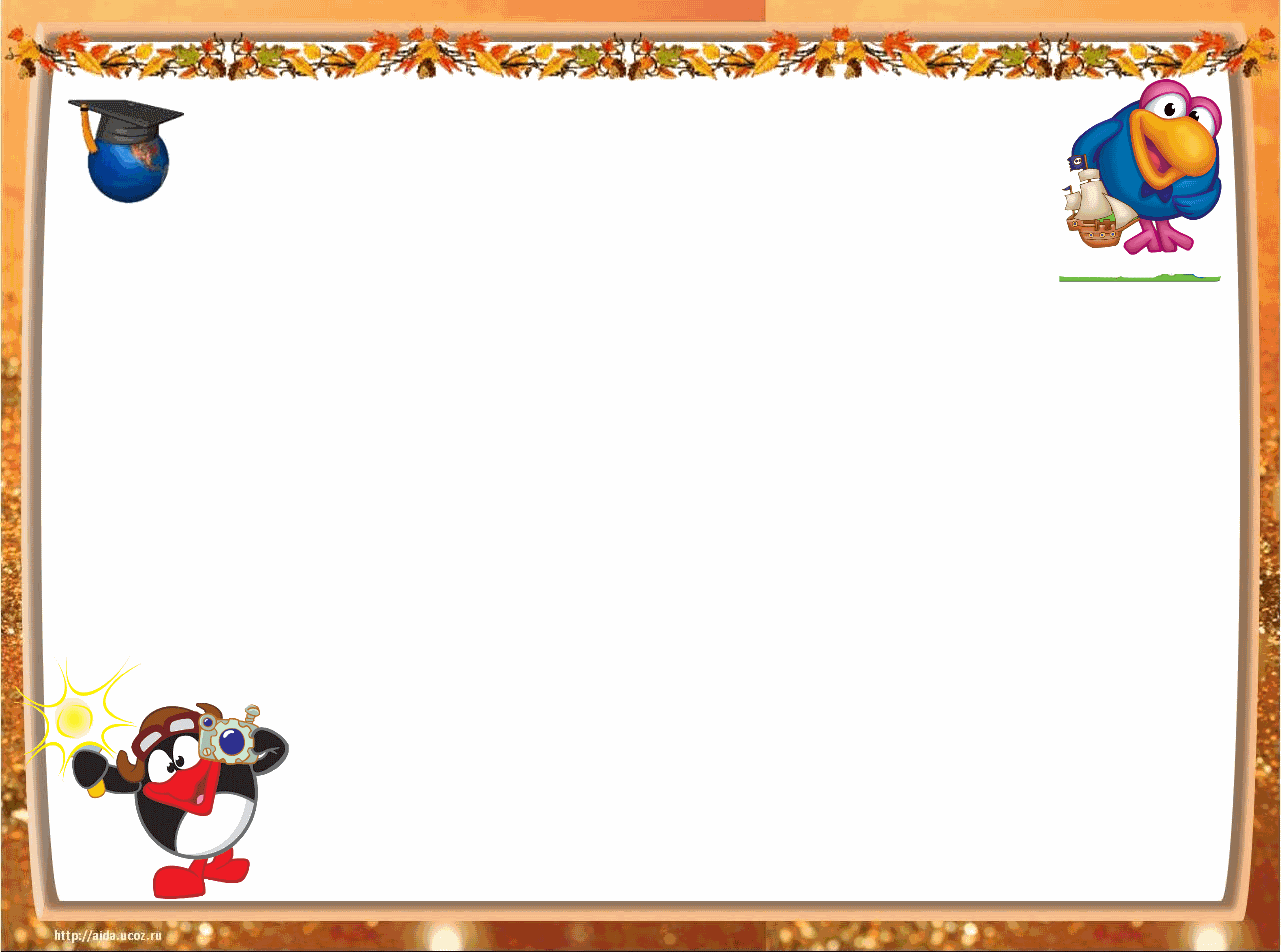 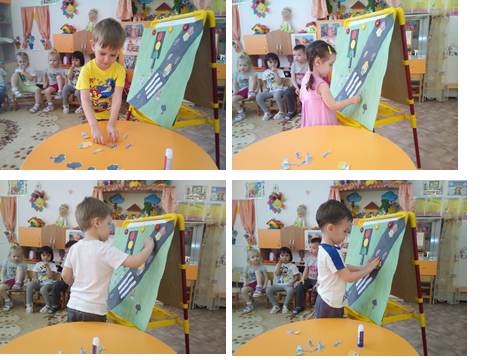 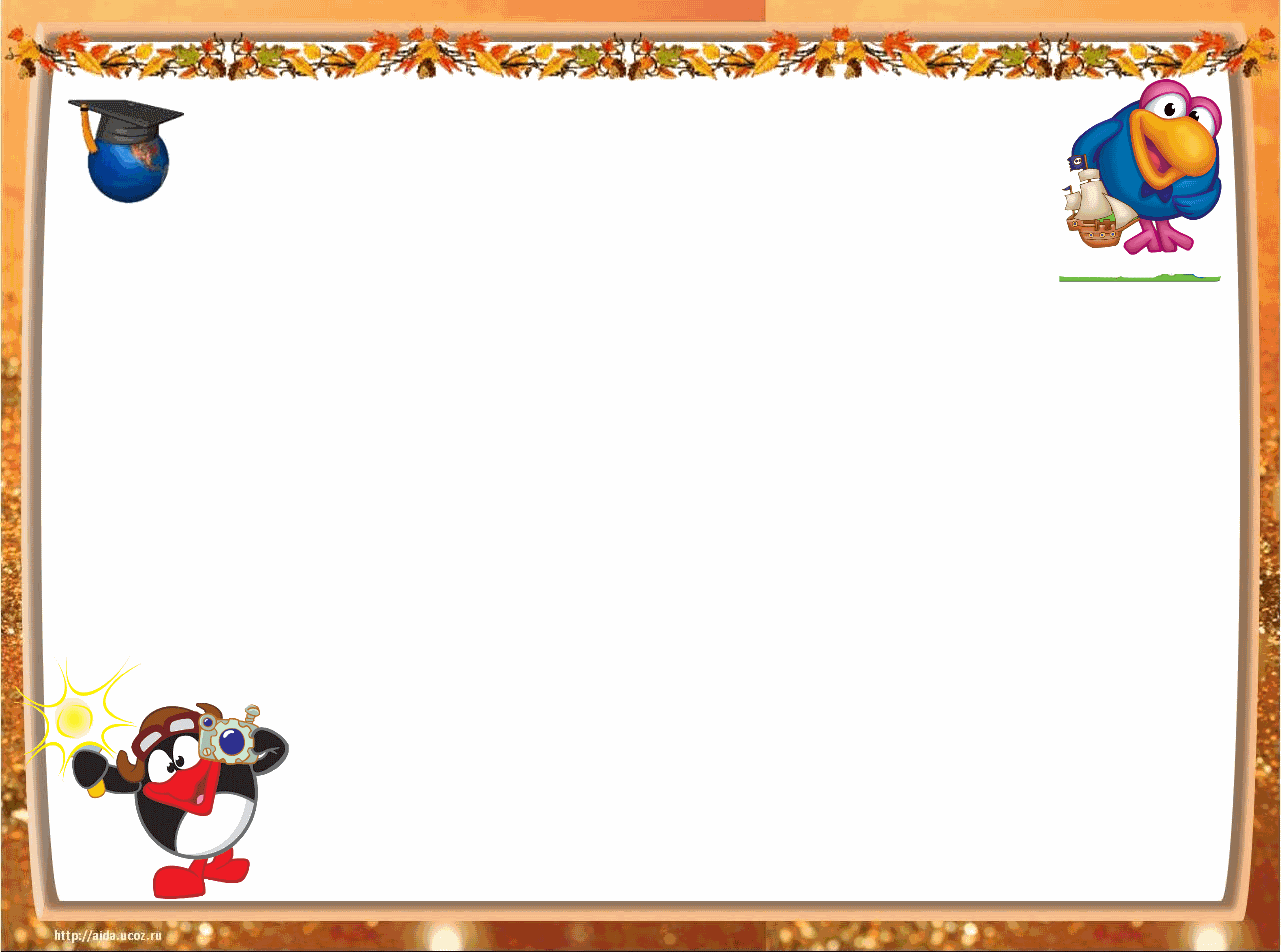 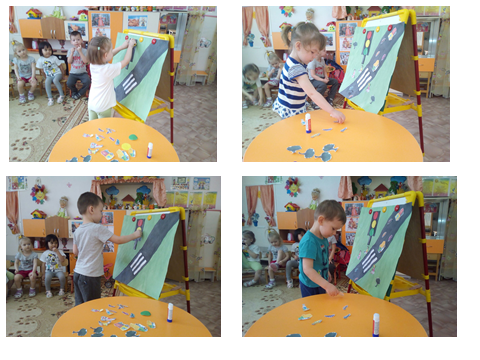 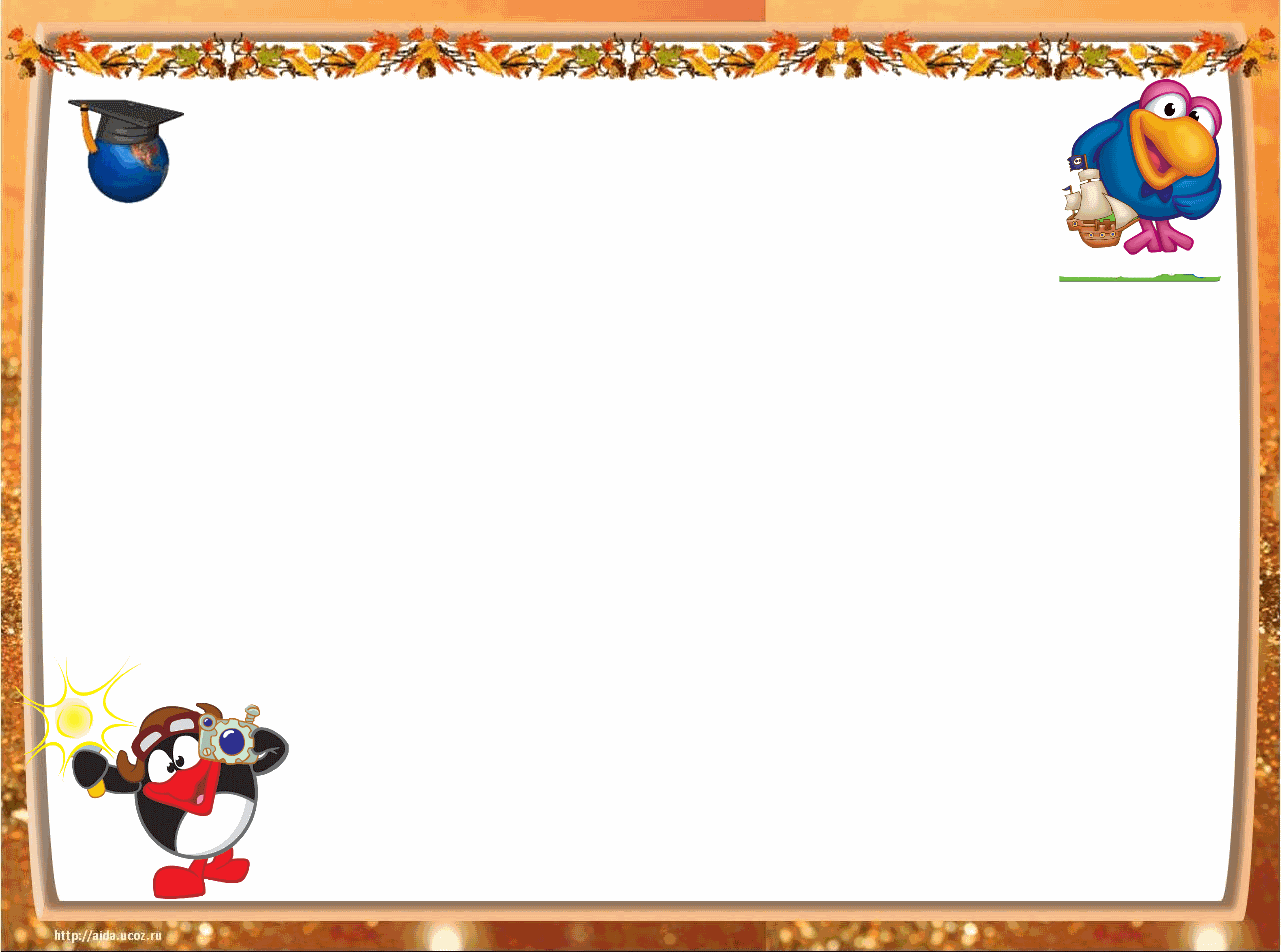 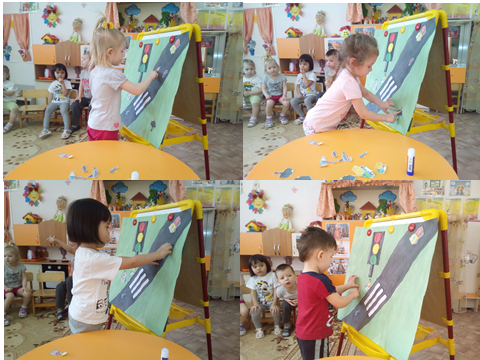 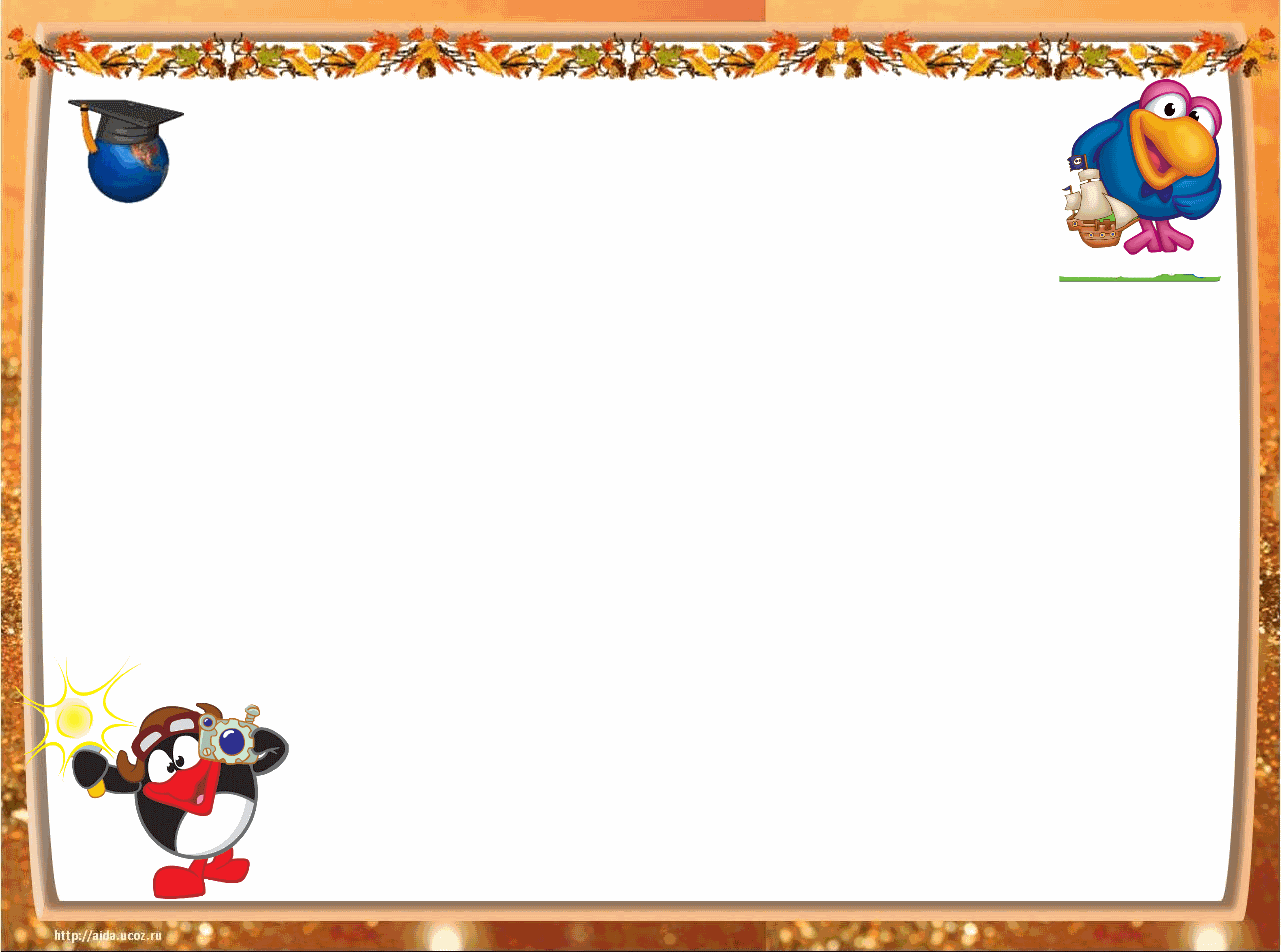 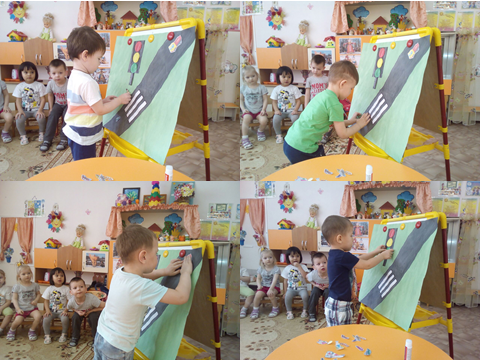 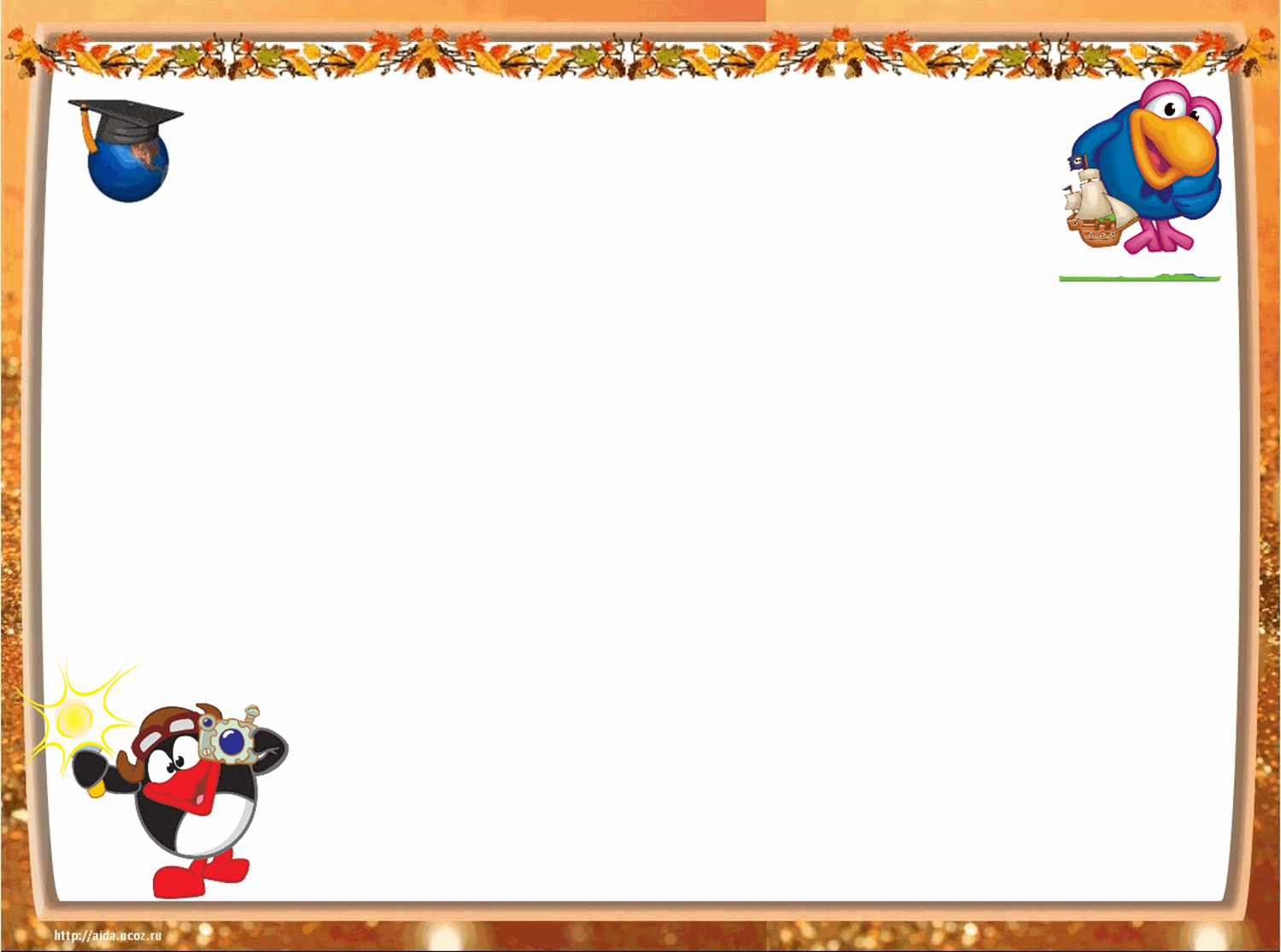 Спасибо за внимание.